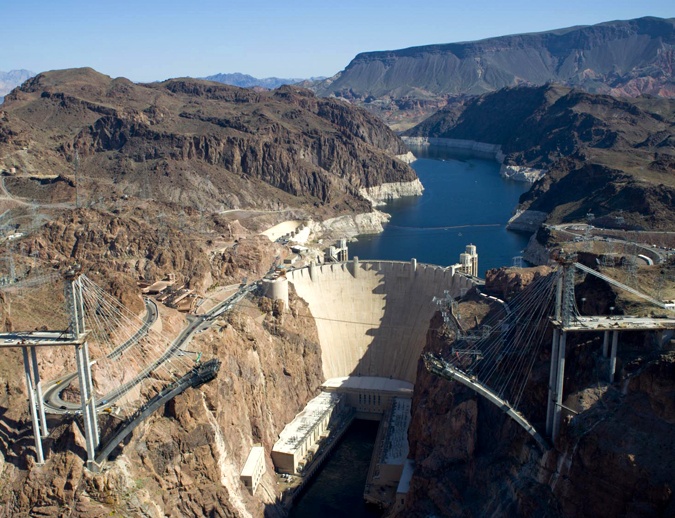 Phys 102 – Lecture 14
Faraday’s law of induction
1
Today we will...
Continue our discussion of electromagnetic induction unifying electricity & magnetism
Last time: Lenz’ law for EMF direction
Today: Faraday’s law for EMF magnitude
 Apply these concepts
Lenz’ & Faraday’s law are basis for electrical generators & transformers, and much more
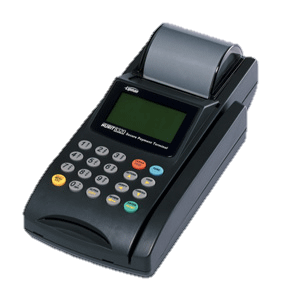 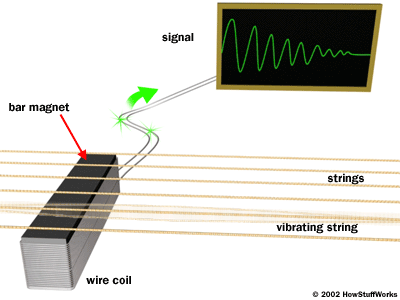 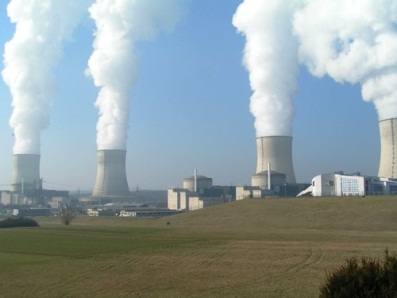 Power plant
Credit card reader
Guitar pickup
Phys. 102, Lecture 14, Slide 2
Faraday’s law of induction
Rate of change of flux 
Change in flux  through a loop induces an EMF ε
Induced EMF ε
Direction
Lenz’ law: EMF ε opposes change in flux 
Induced EMF ε = rate of change of flux 
Magnitude
Phys. 102, Lecture 14, Slide 3
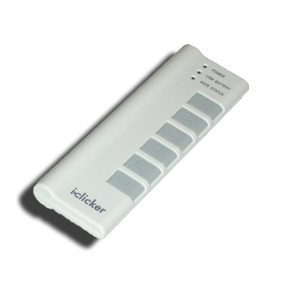 ACT: moving loops
Three loops are moving at the same speed v in a region containing a uniform B field. The field is zero everywhere outside.
Bext
v
v
A
B
C
v
In which loop is |ε| greatest at the instant shown?
Loop A 		B.   Loop B		C.   Loop C
Phys. 102, Lecture 14, Slide 4
Faraday’s Law of Induction
“Induced EMF” = rate of change of magnetic flux
Since		     , 3 things can change F
Area of loop covered by flux
Magnetic field B
Angle φ between normal and B
Phys. 102, Lecture 14, Slide 5
[Speaker Notes: http://demo.physics.uiuc.edu/LectDemo/scripts/demo_descript.idc?DemoID=1142 (Helmholtz & credit card)
http://demo.physics.uiuc.edu/LectDemo/scripts/demo_descript.idc?DemoID=371 (Helmholtz & magnet)]
Calculation: changing area
A bar slides with speed v on a conducting track in a uniform B field
Bext
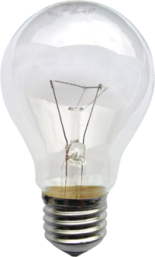 v
x
L
What is the magnitude of the EMF induced in the circuit?
and only x is changing
Phys. 102, Lecture 14, Slide 6
[Speaker Notes: http://demo.physics.uiuc.edu/LectDemo/scripts/demo_descript.idc?DemoID=1329]
Moving loops revisited
Three loops are moving at the same speed v in a region containing a uniform B field. The field is zero everywhere outside.
Bext
v
v
w
A
B
C
v
L
Phys. 102, Lecture 14, Slide 7
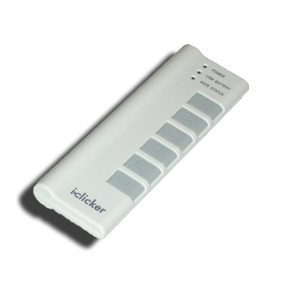 ACT: Moving loop
A loop moves through a region with a uniform B field at a constant speed v. The field is zero outside.
v
Which diagram best represents the EMF ε in the loop vs. time?
B.			C.
ε
ε
ε
t
t
t
Phys. 102, Lecture 14, Slide 8
Calculation: solenoid cannon
A loop of radius rloop = 11 cm is placed around a long solenoid. The solenoid has a radius rsol = 4.8 cm and n = 10,000 turns/m of wire. The current I through solenoid increases at a rate of 1.5 A/s.
Bsol
Bsol
EXAM 2, FA13
What is the EMF |ε| in the loop?
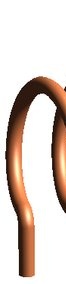 rsol
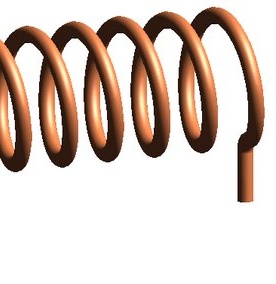 B field is changing, area is constant
I
rloop
Top view
Side view
Phys. 102, Lecture 14, Slide 9
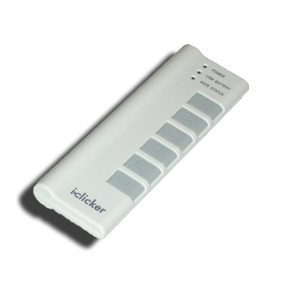 ACT: time-varying B field
A circular loop is placed in a uniform B field that varies in time according to the plot on the right.
From EX2, SP11
B(t) (T)
+1.0
+0.5
0
t (sec)
10
15
0
5
20
-0.5
-1.0
At which time is the EMF magnitude |ε| in the loop largest?
t = 5 s
 t = 12 s
 t = 20 s
Phys. 102, Lecture 14, Slide 10
Changing φ
AB
–AB
EMF can be induced by changing angle φ between loop normal and B field
φ
normal
B
Rotating loop: Angle φ increases at a rate ω (in rad/s)

t
φ = 30° (CheckPoint 1.1)
Phys. 102, Lecture 14, Slide 11
[Speaker Notes: DEMO 109]
Calculation: EMF from changing φ
εmax
AB
–εmax
–AB
What is the EMF induced by changing angle φ between loop normal and B field?

t
Δ/Δt represents rate of change or slope of  vs. t at that particular time
ε
EMF is a sine wave!
t
φ = 30° (CheckPoint 1.2-1.3)
Phys. 102, Lecture 14, Slide 12
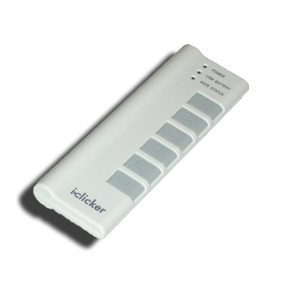 ACT: Rotating loop
The loop below rotates in a uniform B field. Which of the following factors can increase the EMF in the loop?
normal
B
DEMO
Increasing  the rotation rate ω 
Wrapping more turns of wire around the loop
Increasing the B field
All of the above
Phys. 102, Lecture 14, Slide 13
[Speaker Notes: http://demo.physics.uiuc.edu/LectDemo/scripts/demo_descript.idc?DemoID=109]
Application: generators
Electrical generators use external energy source (gas, steam, water, wind, nuclear, etc) to spin loop in B field
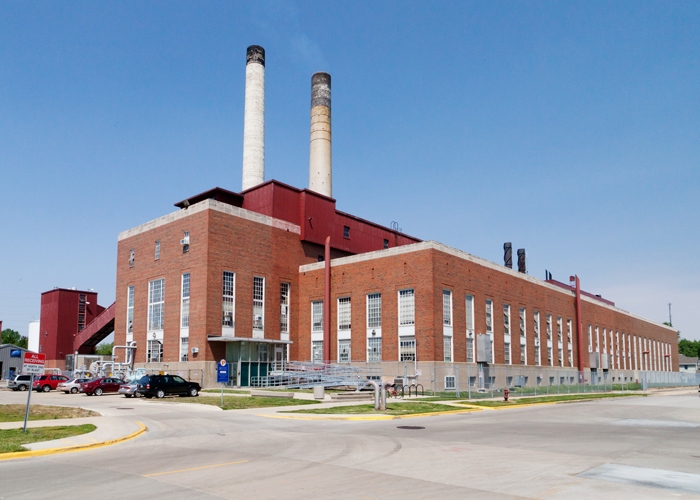 U of I coal power plant
Why electrical current from outlets is alternating current (AC)
In US, current oscillates at a frequency of 60 Hz (cycles/s)
Phys. 102, Lecture 14, Slide 14
Calculation: CheckPoint 2
A generator produces 1.2 Giga Watts of power, which it transmits to a town through power lines with total resistance 0.01 Ω.
Plost = ?
How much power is lost in the lines if it is transmitted at 120 V?
I
R = 0.01 Ω
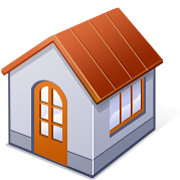 Power delivered by generator through lines:
εgen = 120 V
Pgen = 1.2 GW
Power lost in lines:
Phys. 102, Lecture 14, Slide 15
[Speaker Notes: Try this example for motivating power lines. Resistivity=10^-8 Ohm Meters.  1 inch square copper wire has about 0.1 ohm resistance in 7 km.]
Electrical power distribution
Transformers make it possible to distribute electrical power at high voltage and “step-down” to low voltage at your house.
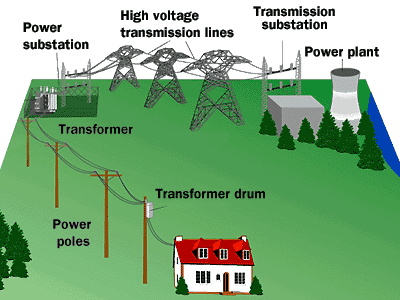 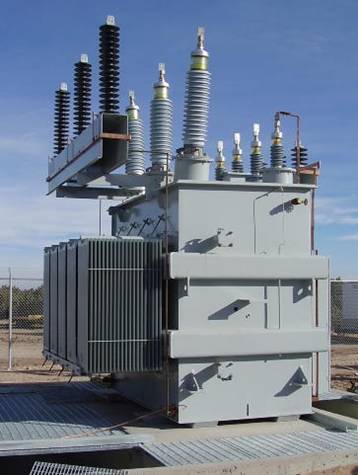 500,000 V
Low current
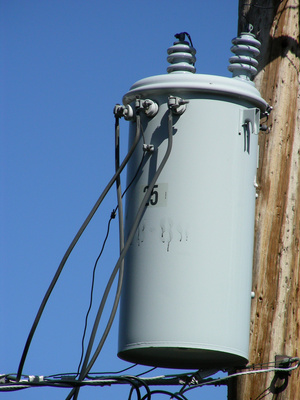 240 / 120 V
High current
Phys. 102, Lecture 14, Slide 16
[Speaker Notes: http://demo.physics.uiuc.edu/LectDemo/scripts/demo_descript.idc?DemoID=407 (power line model)]
Transformers
Transformers are made of two coils wound around a common iron core
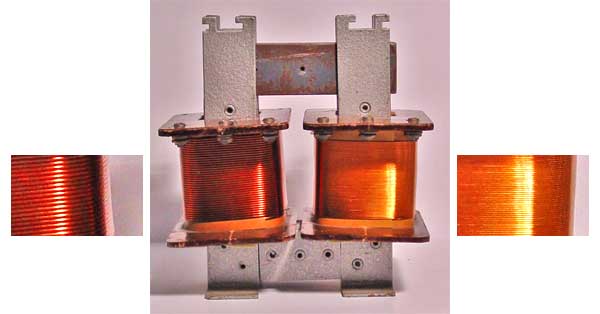 Key to modern electrical system
Transform between high and low voltages
Very efficient
Phys. 102, Lecture 14, Slide 17
[Speaker Notes: http://demo.physics.uiuc.edu/LectDemo/scripts/demo_descript.idc?DemoID=255 (transformer)]
Principles of transformers
Transformers work by Faraday’s law. Changing current in “primary” creates changing flux in primary and “secondary”
“Step-up” transformer: Ns > Np
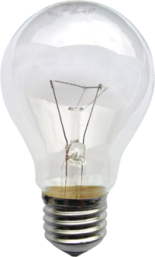 “Primary” coil
with Np turns
“Secondary” coil
with Ns turns
Energy is conserved
Core ensures B field of primary passes through secondary
Phys. 102, Lecture 14, Slide 18
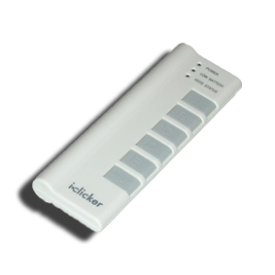 ACT: CheckPoint 3.1
You are going on a trip to France where the outlets are 240 V. You remember from PHYS 102 that you need a transformer, so you wrap 100 turns of a primary.
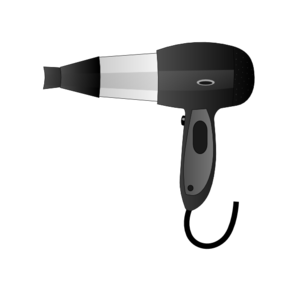 How many turns should you wrap around the secondary to get 120 V out to run your hair dryer?
A. 50		B. 100		C. 200
Phys. 102, Lecture 14, Slide 19
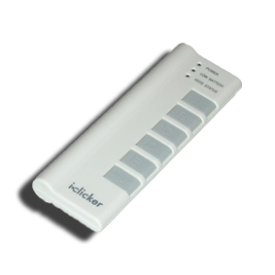 ACT: Transformers
A 12 V battery is connected to a transformer that has a 100 turn primary coil and 200 turn secondary coil.
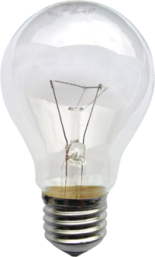 +
12 V
What is the voltage across the secondary after the battery has been connected for a long time?
A. Vs = 0 V 	B. Vs = 6 V  	C. Vs = 12 V	D. Vs = 24 V
Phys. 102, Lecture 14, Slide 20
Summary of today’s lecture
Faraday’s law: “Induced EMF” = rate of change of magnetic flux
n
v
B
Since		     , 3 things can change F
B(t)
Area of loop
Magnetic field B
Angle φ
+1.0
+0.5
ω
t
0
10
0
20
-0.5
-1.0
Phys. 102, Lecture 14, Slide 21